National Façade SystemsStrategy and Plans 2016
I’m sure you’re asking this question….

		“Why am I here and what has this got to do with me?”
Contents
Our Strategy
Mission
To deliver quality glass and aluminium façade design, fabrication and installation to the construction industry
Vision
To be spoken about by developers, builders, architects, competitors and owners as being the best in the industry - because we are the best!
Opportunities Those things we need to exploit
Reputation 
Unique offering
Fabrication expertise and experience
Buying Power
Industry Contacts
ChallengesThose things we need to protect against
Reliance on Sydney office for critical deliverables
Aging workforce
Changing technology supporting business
Changing building industry approaches – tertiary qualifications, professional approaches
Increased competition from Sydney and Melbourne (Viridian, O’Briens, Mikos etc)
Reduced commercial opportunities in Canberra
Critical Capabilities
We operate a business model unique to Canberra but common in the large cities
Factory based fabrication
Ability to influence design to achieve a compliant and cost effective solution for builders – business partners not just an installer
Critical Vulnerabilities
Governance and policy framework
Project management coordination
Old ways/poor flexibility
Reliance on subcontractors
Availability of glass and aluminium
Relationships/perception within the industry
Centre of Gravity
The ability to establish and maintain our position as the trusted advisor to builders and a reliable business partner to subcontractors and suppliers.

This means we need to:
Be trustworthy
Develop and maintain good stakeholder relationships
Deliver on deadlines and quality
Show understanding and offer assistance
Functions
Functions describe what the business needs to do in order to deliver the outputs. These do not describe how the business goes about achieving them
Value Chain
The value proposition is achieved in each of the value chain components through the following areas of performance excellence:
Inhouse designers and access to engineers
Fully warrantied and certified engineering solutions
Off the shelf or bespoke designs to meet architectural intent
Cutting edge design technology using collaborative tools
Access to competitive pricing structures through Group buying power
Sound relationships with a range of suppliers built on trust and respect
Drive competition through the active use of quotes to secure best price
Integrated with the project management plan to deliver product on time
A key advantage for NFS is our focus on delivering an integrated project management service to align with builder requirements
Seamless coordination of design, selection of suppliers, procurement, fabrication, logistics, installation, contract compliance, quality assurance and certification
Operating the latest technology in support of fabrication, including up to date software, CNC machines, lathes and cutting benches
Leveraging over 100 combined years of experience in production coordination, factory management, fabrication and logistics
Well trained, motivated and experienced internal workforce drives high quality outcomes
Access to and unwavering commitment to using only the best installers available
Access to Canberra and Sydney markets 
Tailored installer workforce to meet the unique demands of the project
Collaborative and team based approach to delivering the project ensures a trouble free experience
Commitment to each other drives trust and discretionary effort
Value Chain
The value proposition is achieved in each of the value chain components through the following areas of performance excellence:
Inhouse designers and access to engineers
Fully warrantied and certified engineering solutions
Off the shelf or bespoke designs to meet architectural intent
Cutting edge design technology using collaborative tools
Access to competitive pricing structures through Group buying power
Sound relationships with a range of suppliers built on trust and respect
Drive competition through the active use of quotes to secure best price
Integrated with the project management plan to deliver product on time
A key advantage for NFS is our focus on delivering an integrated project management service to align with builder requirements
Seamless coordination of design, selection of suppliers, procurement, fabrication, logistics, installation, contract compliance, quality assurance and certification
Operating the latest technology in support of fabrication, including up to date software, CNC machines, lathes and cutting benches
Leveraging over 100 combined years of experience in production coordination, factory management, fabrication and logistics
Well trained, motivated and experienced internal workforce drives high quality outcomes
Access to and unwavering commitment to using only the best installers available
Access to Canberra and Sydney markets 
Tailored installer workforce to meet the unique demands of the project
Collaborative and team based approach to delivering the project ensures a trouble free experience
Commitment to each other drives trust and discretionary effort
Organisational Structure – The Future
Indicates new billet
Indicates existing billet with a new name/purpose
Typical Planning Horizons
6 Months
16 Weeks
4-6 Weeks
2 Weeks
Understanding the planning horizons helps to situate what each appointment should be focussed on. If the CEO is focussed on day to day minutiae, we may be missing important opportunities. If the Logistics manager is not planning material deliveries well in advance, we may miss ordering windows to enable production to occur.
A Military Parable?
The Military Example
The NFS Example
We need to align our organisational culture to recognise that all aspects of this business support the installation efforts – that is where we make our money. For example, a builder will not pay our claim in full because we have the best integrated logistics set up. They will if we install to a high standard and on time which occurs because of the excellent logistics system we have in place. The installation effort must be the driving force and the aspect of business all other areas are focussed on supporting. This is the model used by military forces around the globe.
The military warfighting model relies upon a large base of logistics, personnel, planning, procurement and acquisition functions providing support to ensure the warfighters have what they need to do bad things to bad people. Putting bullets down range is the effect any warfighter is after and everything that occurs up to the point of contact with the enemy if focussed on delivering bullets to the warfighters.

I will be driving NFS to adopt the same approach. Installation is our warfighting equivalent. The factory does not produce things they want to produce when they want to produce it. They are here to support the needs of those installing material. The IT system needs to be structured to support those on site as well as in the office – to exclude the former from consideration is to limit their effectiveness and efficiency.

Our culture must be one focussed on ‘how can we best support the installation efforts’. To do this we need to operate as a team with a common goal. Different goals will always end in failure for someone. For NFS to be successful we need to be united and agreed on what our goal is – what our mission is.
Oversees the:
Project schedule
Procurement
Fabrication
Achievement of milestones
Provision of resources
Site/Factory coordination
Trouble shooting
CEO
Provides drawings and schedules
Oversight and coordination; milestone achievement; business development; stakeholder engagement; compliance and finance
Production Manager
Operations Manager
Hi Tec
Coordinates procurement and delivery of materials to factory
Provides Bill of Materials
Develops project approach and schedule
Technical support on design and installation approach
Drafters 
(in-house or contracted)
Logistics Manager
Establishes cutting lists, fabrication schedules and workflows to meet project timeline requirements
Provides drawings and other material to support procurement, fabrication and installation
The Workflow Intent
Manages ordering of parts, consumables and materials to meet the project schedule. Coordinates the packing, booking of transport and delivery of material to site
This diagram is intended to demonstrate the interdependencies between the key management positions within NFS. The critical business systems and processes that underpin this structure are currently under review.
Site Manager
What are we doing?
Change structure and formalise roles and responsibilities
Recruiting
Building individual capacity
Investing in technology
Building robust processes, integrated across the business
Changing our business relationship approach by becoming a trusted partner
Commence a cultural shift
Our Responsibilities
Multi-layered
Efficiency and Effectiveness
Efficiency
Effectiveness
Doing things right
Doing the right thing
In order to ensure we make money, reduce frustration and ensure things go smoothly, we all have an obligation to make sure we focus on efficiency and effectiveness.

Processes
Planning
Execution
Resources
Consumables
Stock control
Procurement
People, Systems and Processes
Why do we Plan?
Prior Preparation and Planning Prevents Piss Poor Performance
Planning
What are we doing?
People
Leadership
Information
Support
Training

Systems
Leverage technology
Cloud
Dropbox
V6
MS applications
Design dependencies across structures
Policies and Planning

Processes
Design processes
Exercise process discipline
Understand and respect interdependencies
Business 
success!!!
When we plan, we:
Anticipate issues
Develop contingencies
Understand the process and flow
Assign resources and people
Ensure resources are available where and when we need them
Prepare our workforce and our physical spaces
Our Safety
Quick Analysis
Responsible vs Accountable
Accountable – the buck stops here!

Responsible – for implementing the policies and making a safe work environment
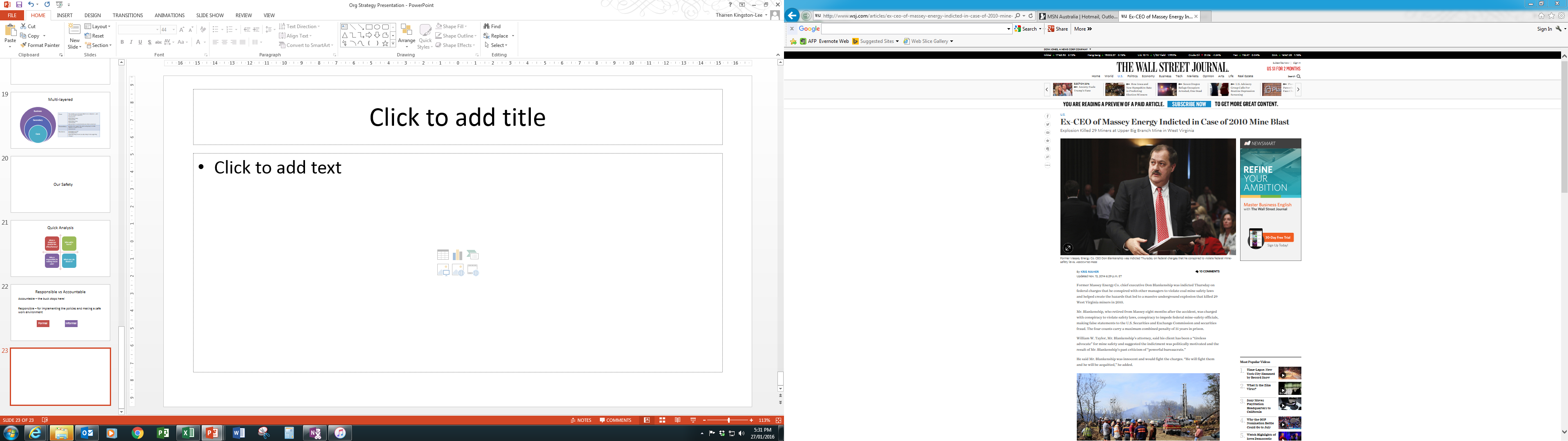 As executive appointments, the Directors and myself are accountable under law for your safety – this means we can go to jail or be fined.
As employees, you have a responsibility to the company, yourselves and your work colleagues to take action to ensure the environment is safe. Whilst it is unlikely you will suffer punitive effect, you may die, or live to regret your lack of safety attention.

WARNING – the following page includes disturbing images
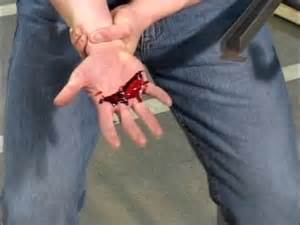 This could be you!
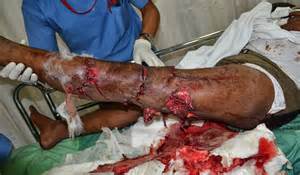 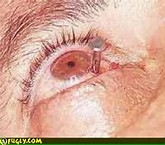 Wear gloves
Be aware of moving vehicles
Wear safety goggles
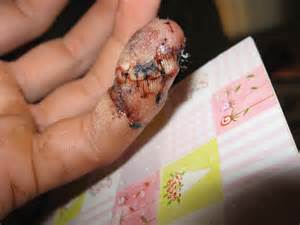 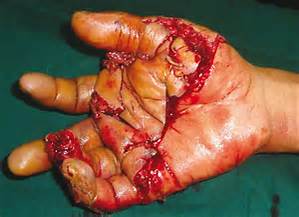 Operate machinery properly
Use lifting equipment
Wear safety boots
Wear gloves
Watch where your fingers are going
What are we doing?
NFS Work Health and Safety Policy
Focus on Safety within management
Create a culture that says our safety and those around us is the most important thing
Empowering all to speak up
Look after each other
Our Quality
Quality
What do we mean by ‘quality’?
Whose job is it to manage and deliver quality?
So what if our quality is poor?
How can I suggest ways to improve quality management?
Quality Chain
Delivering the highest quality outcome is entirely dependent on an unbroken Quality Chain that starts with the selection of suppliers and continues through to the quality of our installation

Failure at any point on this chain can affect the quality of our final product, which in turn affects payment, reputation and return or follow on work.

All of us have an obligation to ensure the best quality outputs in what we do. Near enough is NOT good enough.
What are we doing?
NFS Quality System
NFS Quality Control – Factory
NFS Quality Assurance – Site
Checks, inspections, systems, tools and processes to manage job performance and accountability
Clarity of roles and responsibilities
Work only with the best – suppliers, builders, installers
Building capability and capacity in our subbies to meet our standards
Questions? Comments?
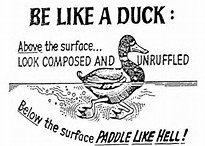